Роль профориентации в выборе направления будущей профессиональной деятельности в условиях социального партнерства
Докладчик: Романова Татьяна Константиновна
Методист по профориентационной работе 
1 квалификационной категории 
МБОУ «Гимназия № 102 имени М.С. Устиновой»
Территориальное расположение объектов сетевого взаимодействия
Стратегия развития профориентационной работы
Увеличение  будущих студентов  СПО
 и повышение престижа профессий
Договора с СПО, предприятиями
Конкурсы  Министерства образования                      и      Министерства  Труда
План мероприятий с ЦЕНТРОМ ЗАНЯТОСТИ
Элективные курсы  с учетом вакансий региона
Разработка учебных программ по
 Технологии
Опыт других регионов
Изучение правовых документов
ВСЕСТОРОННЯЯ ПОДГОТОВКА ПОДРОСТКОВ И МОЛОДЕЖИ К ИННОВАЦИОННОЙ ДЕЯТЕЛЬНОСТИ
СОЗДАНИЕ УСЛОВИЙ ДЛЯ ВКЛЮЧЕНИЯ МОЛОДЫХ ЛЮДЕЙ В ТЕХНИЧЕСКОЕ ТВОРЧЕСТВО И ИЗОБРЕТАТЕЛЬСТВО
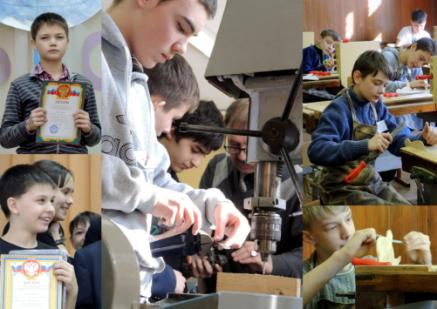 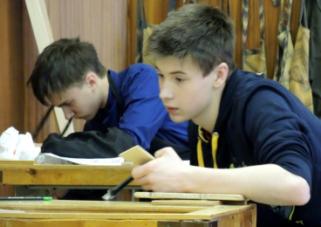 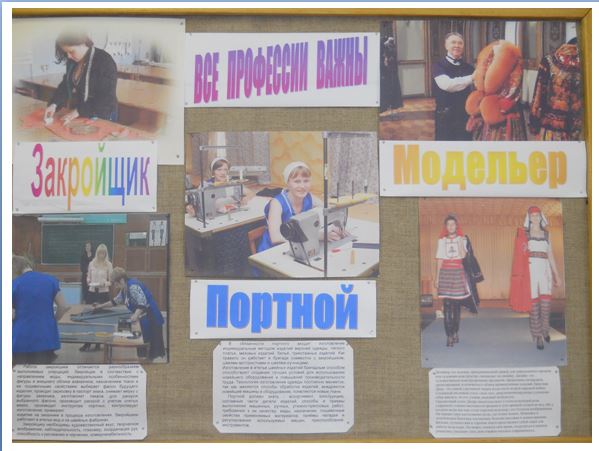 Информационные стенды  с  профессиями  для 5-6 классов
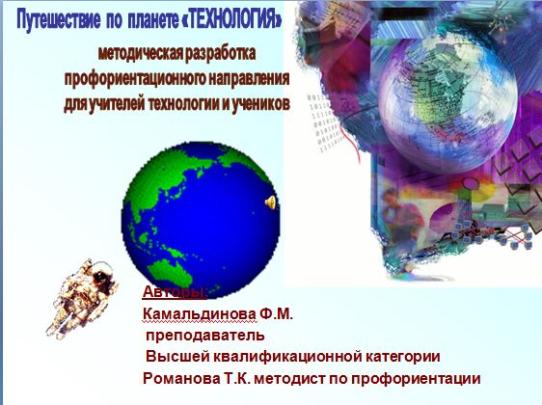 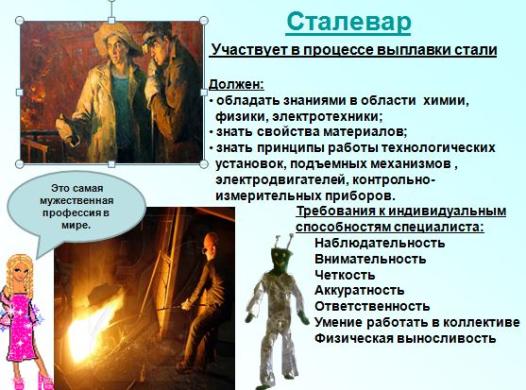 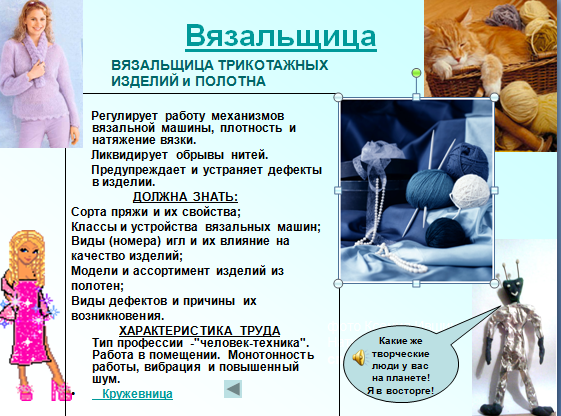 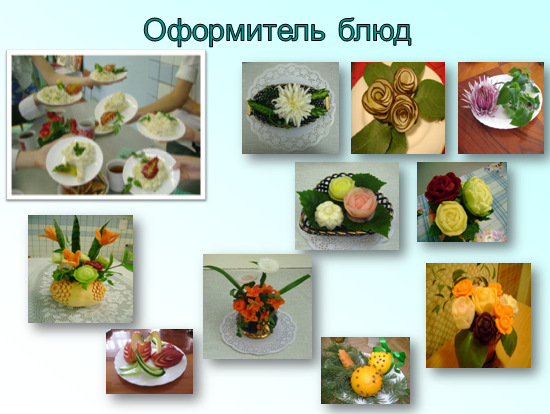 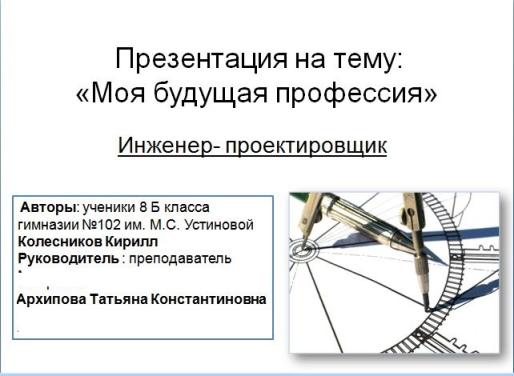 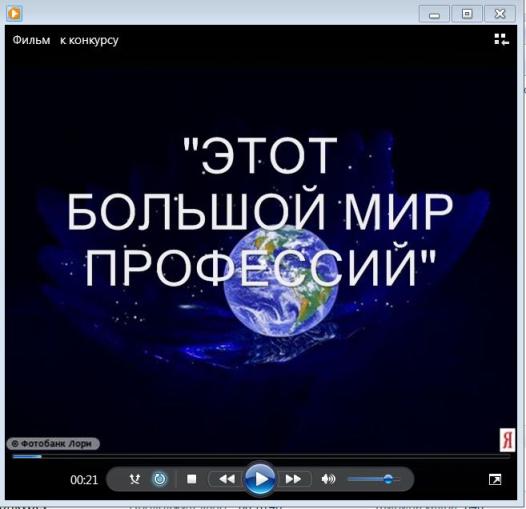 ФИЛЬМЫ И ПРЕЗЕНАЦИИ ДЛЯ  7-8 КЛАССОВ
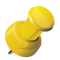 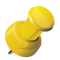 ПРОФОРИЕНТАЦИОННАЯ  РАБОТА 
С ИСПОЛЬЗОВАНИЕМ СОВРЕМЕННЫХ ТЕХНОЛОГИЙ
Компьютерная диагностика  профориентацинной направленности   с применением тестирований и опросников. Рекомендованных Министерством труда и занятости и социальной защиты Республики Татарстан «Кем  быть»
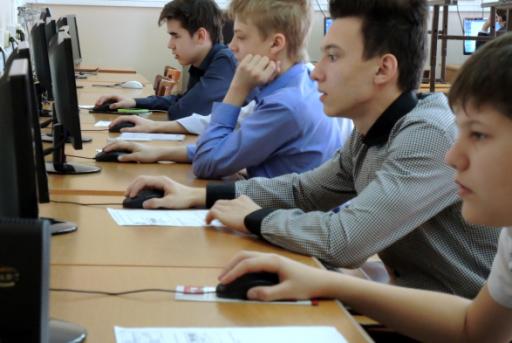 ИСПОЛЬЗУЕМ 
ИНФОРМАЦИОННО-КОМПЬЮТЕРНЫЕ ТЕХНОЛОГИИ 
В ПРОФЕССИОНАЛЬНОМ САМООПРЕДЕЛЕНИИ УЧАЩИХСЯ
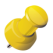 СОЦИАЛЬНОЕ ПАРТНЕРСТВО В РАМКАХ
МУНИЦИПАЛЬНОЙ ОБРАЗОВАТЕЛЬНОЙ СЕТИ
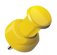 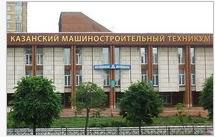 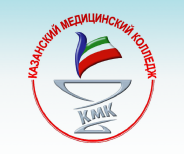 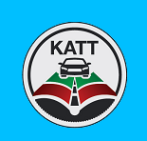 Казанский машиностроительный техникум
Казанский  автотранспортный техникум
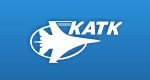 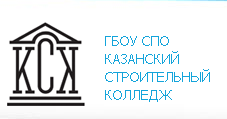 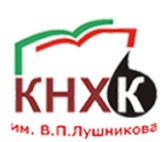 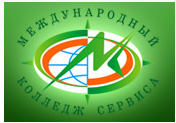 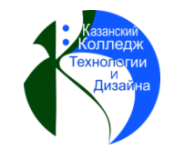 Казанский нефтехмический колледж
Координация усилий по профориентационной работе с обучающимися
привлечение высококвалифицированного инженерно-технического состава и специалистов учреждений социальной значимости к научно-исследовательской работе с учащимися
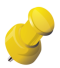 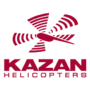 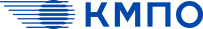 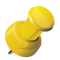 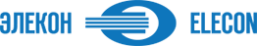 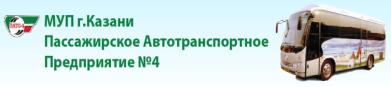 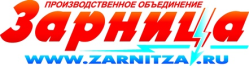 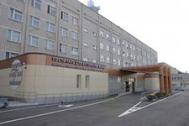 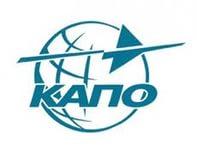 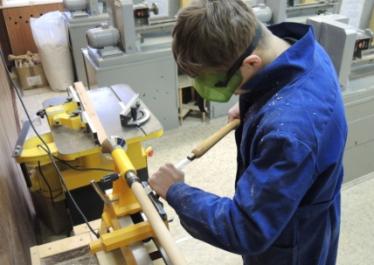 Госпиталь ветеранов
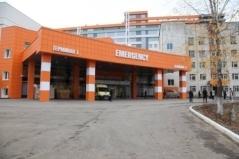 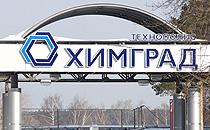 7 клиническая  больница
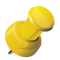 Исследовательские уроки  -                                               формирование познавательных компетентностей
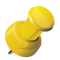 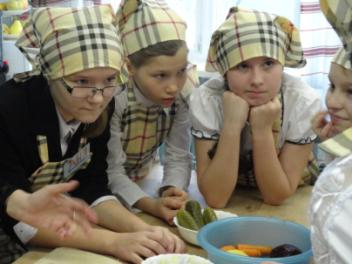 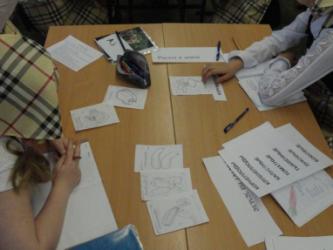 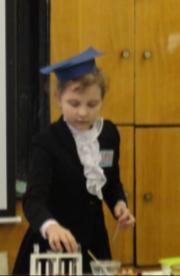 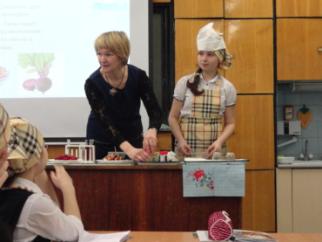 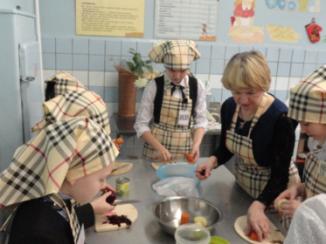 ПРАКТИЧЕСКИЙ  ТУР  РЕГИОНАЛЬНОГО ЭТАПА   
ВСЕРОССИЙСКОЙ  ОЛИМПИАДЫ ШКОЛЬНИКОВ   ПО  ТЕХНОЛОГИИ
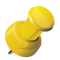 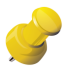 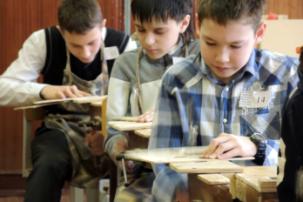 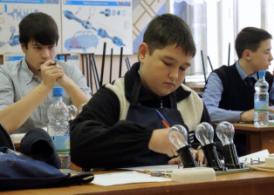 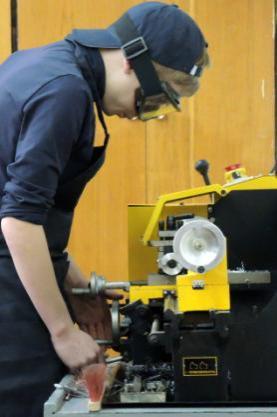 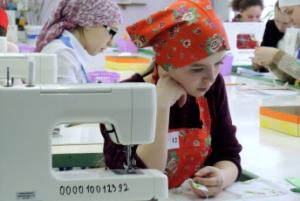 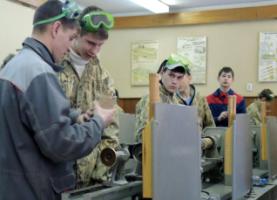 ТАК ПРОХОДИТ   РАЙОННЫЙ КОНКУРС 
«ЛУЧШИЙ  ПО  ПРОФЕССИИ»
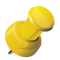 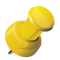 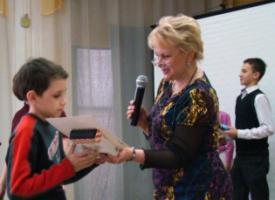 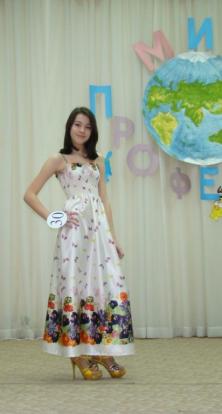 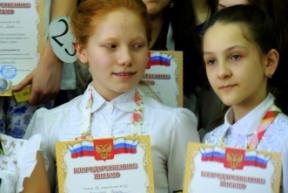 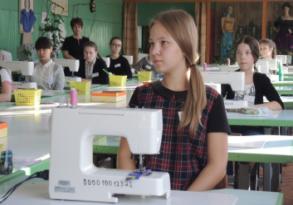 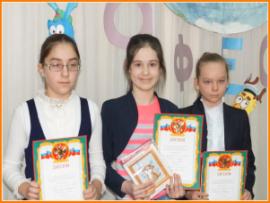 Ученики гимназии №102 ежегодно занимают ПРИЗОВЫЕ МЕСТА
 в показе-демонстрации  сшитых моделей
ОБУЧЕНИЕ ПОДРОСТКОВ И МОЛОДЁЖИ НАВЫКАМ ВЕДЕНИЯ БИЗНЕСА 
РАЗВИТИЕ МАЛЫХ И СРЕДНИХ 
ПРЕДПРИЯТИЙ С УЧАСТИЕМ 
ШКОЛЬНИКОВ ГОРОДА КАЗАНИ
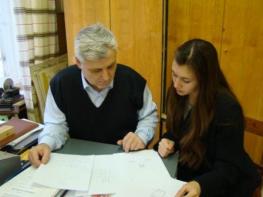 Проекты  на  КОНКУРС «50 ИННОВАЦИОННЫХ ИДЕЙ РЕСПУБЛИКИ ТАТАРСТАН»
И олимпиады ПО ТЕХНОЛОГИИ
НАШИ  СОВМЕСТНЫЕ ДОСТИЖЕНИЯ
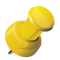 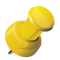 ПОБЕДИТЕЛИ И ПРИЗЕРЫ - УЧАЩИЕСЯ  ГИМНАЗИИИ №102  ИМ. М.С.УСТИНОВОЙ
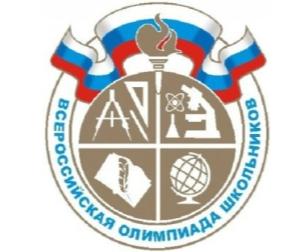 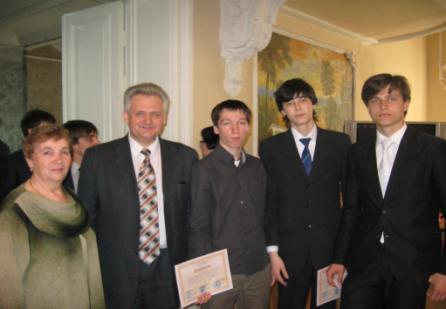 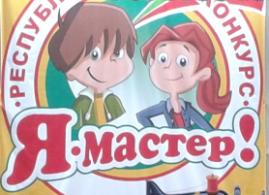 КОНКУРС 
«50 ИННОВАЦИОННЫХ ИДЕЙ 
РЕСПУБЛИКИ ТАТАРСТАН»
В гостях у Казанского авиационного технического колледжа
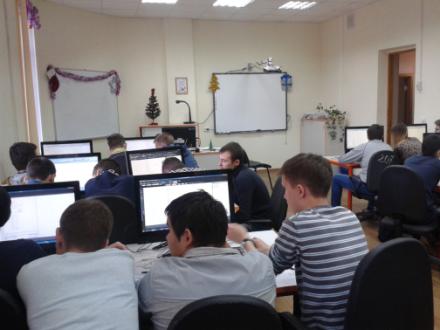 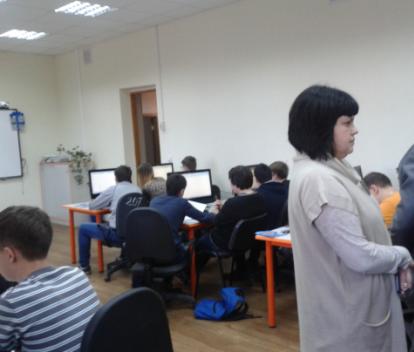 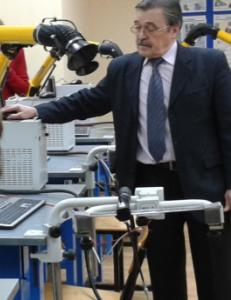 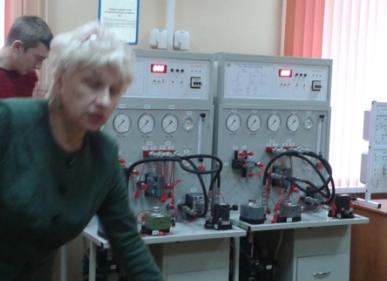 ЛАБОРАТОРНЫЕ И ПРАКТИЧЕСКИЕ АУДИТОРИИ КОЛЛЕДЖА
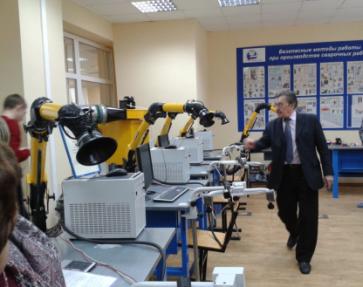 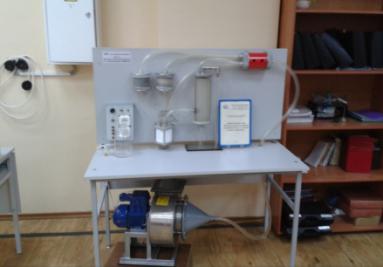 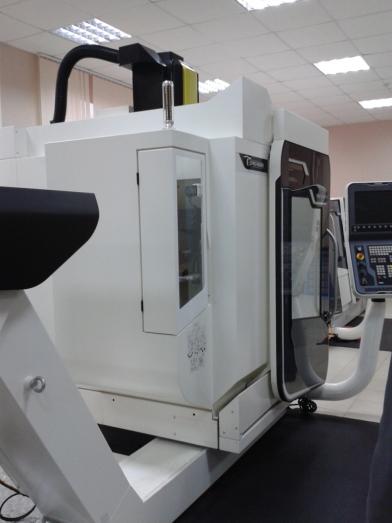 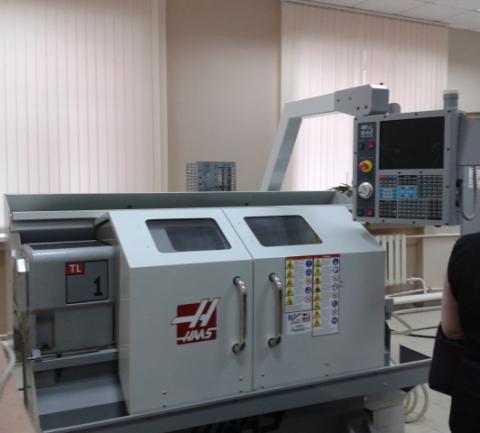 СОВРЕМЕНННОЕ ПРОМЫШЛЕННОЕ ОБОРУДОВАНИЕ КОЛЛЕДЖА
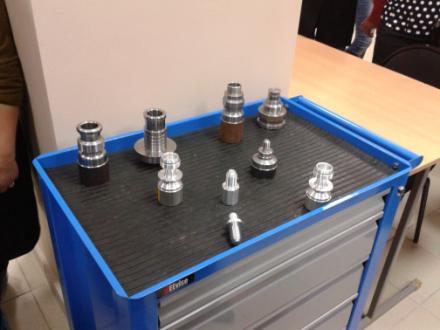 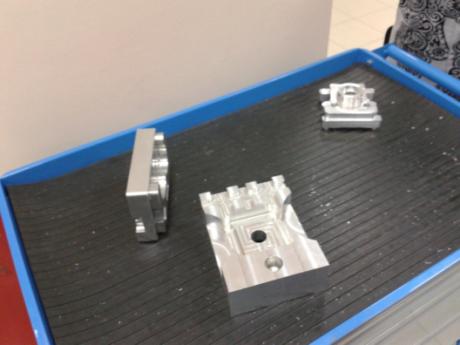 ГОТОВЫЕ ИЗДЕЛИЯ ВЫПОЛНЕНЫЕ  СТУДЕНТАМИ И УЧЕНИКАМИ
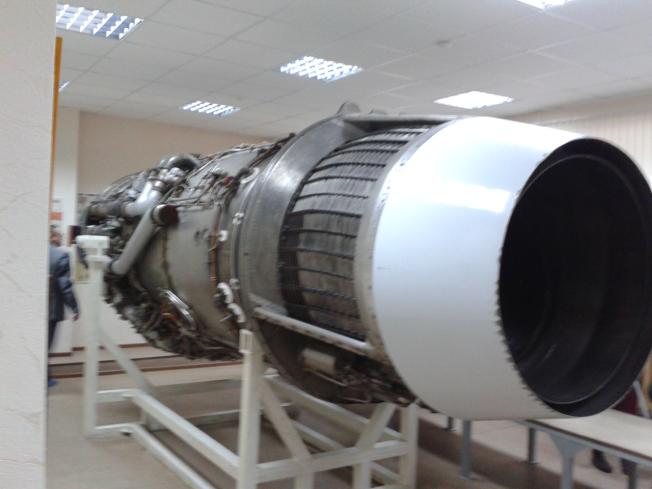 АВИАЦИОННЫЙ ДВИГАТЕЛЬ
Нам интересно все новое!
Школьные профессиональные пробы совестно с Казанским колледжем технологии и дизайна
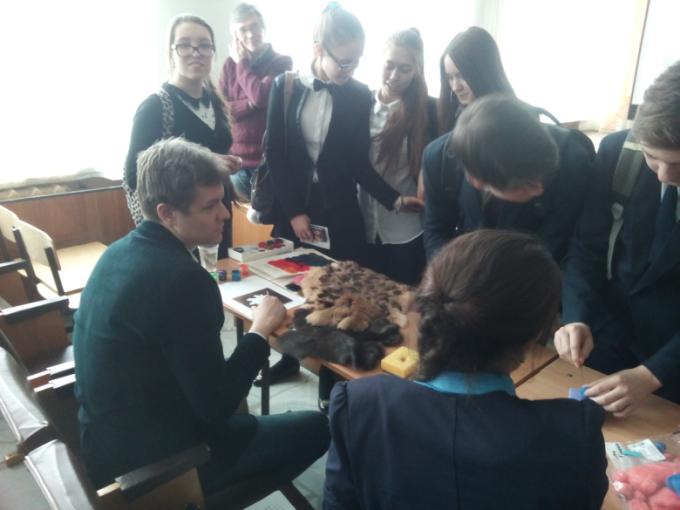 Фелтинг –сухое валяние шерсти и 
Окрашивание меховой шкурки
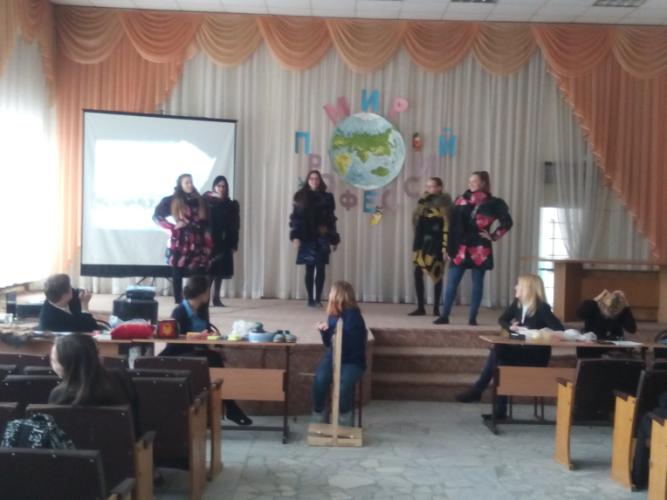 ВЫСТУПЛЕНИЕ В КАЧЕСТВЕ МОДЕЛЕЙ  ДЕМОНСТРИРУЮЩИХ  КОЛЛЕКЦИЮ ПАЛЬТО ИЗГОТОВЛЕННУЮ СТРУДЕНТАМИ КОЛЛЕДЖА
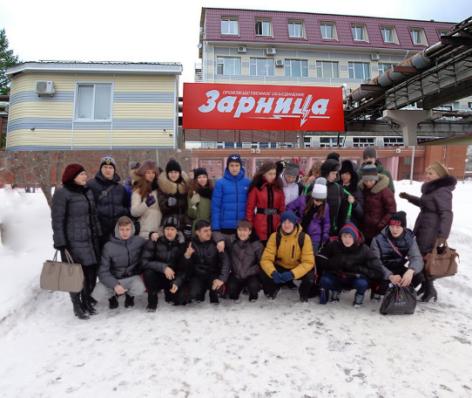 МУЗЕЙ КМПО им. Горбунова
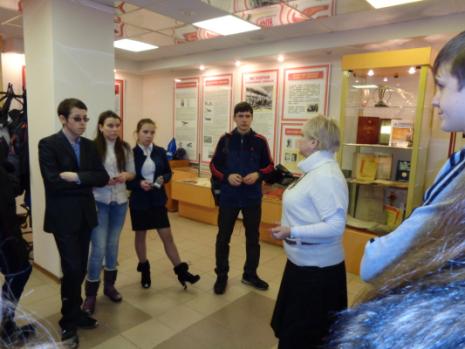 «…профессии кажутся нам самыми возвышенными, если они пустили в нашем сердце глубокие корни, если идеям, господствующим в них, мы готовы принести в жертву нашу жизнь и все наши стремления. Они могут осчастливить того, кто имеет к ним призвание, но они обрекают на гибель того, кто принялся за них поспешно, необдуманно, поддавшись моменту.» 

К. Маркс